Patenty azjatyckie
-dlaczego nie ???
[Speaker Notes: SLAJD 1]
2
Bazy naukowe jako bogate źródło wiedzy
Wśród literatury dla przedstawicieli nauk technicznych, istotną rolę pełni literatura patentowa, którą można znaleźć np. w bazach: 
Chemical Abstracts [http://scifinder.cas.org/], 
Reaxys [http://www.reaxys.com/] oraz 
Espacenet [http://pl.espacenet.com/].
3
Azjatyckie dokumenty patentowe jako najbardziej aktualne źródła informacji technicznej
Obok całej rzeszy oferowanych tłumaczeń płatnych, wykonywanych przez profesjonalistów, istnieją także darmowe tłumaczenia maszynowe.
Nie gwarantują pełnej zrozumiałości, jednak można oczekiwać, że nawet tłumaczenie niskiej jakości pozwoli udostępnić wiedzę większej liczbie zainteresowanych osób i przyczyni się do zniesienia bariery językowej.
4
Tłumaczenie maszynowe
Tłumaczenie automatyczne albo tłumaczenie maszynowe (ang. machine translation) – dziedzina językoznawstwa komputerowego, która zajmuje się stosowaniem algorytmów tłumaczenia tekstu z jednego języka (naturalnego) na drugi.
Źródło: Wikipedia
5
Dwie drogi uzyskania maszynowego tłumaczenia chińskich patentów:
Pierwszym sposobem jest wyszukiwanie przez stronę Narodowego Urzędu Własności Intelektualnej Chińskiej Republiki Ludowej (SIPO) [http://english.sipo.gov.cn/] 
Druga opcja to serwis Europejskiego Urzędu Patentowego (Espacenet) [http://pl.espacenet.com/]
6
Strona Narodowego Urzędu Własności Intelektualnej ChRL (SIPO) [http://english.sipo.gov.cn/]. Krok 1
Skopiowany chiński patent odnaleziony np. w bazie Chemical Abstracts, na platformie SciFinder.
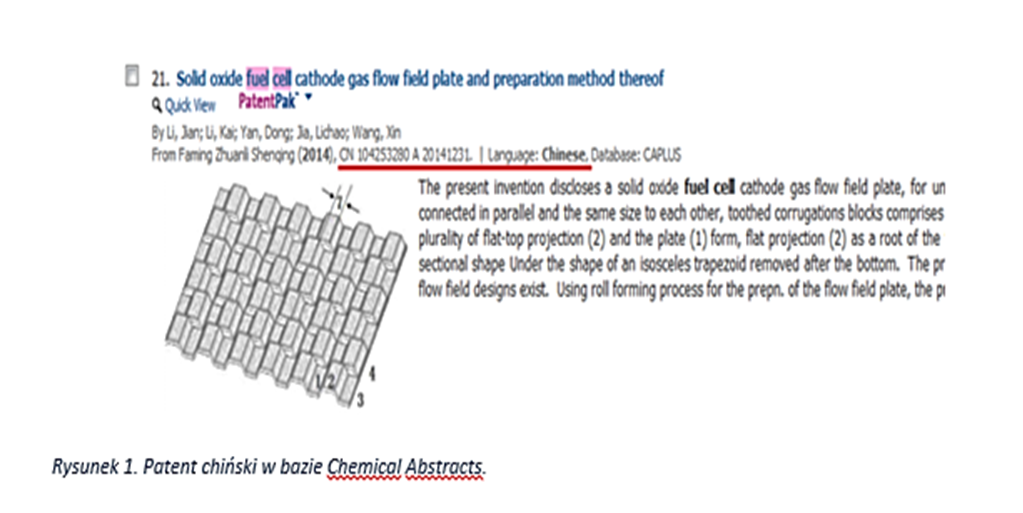 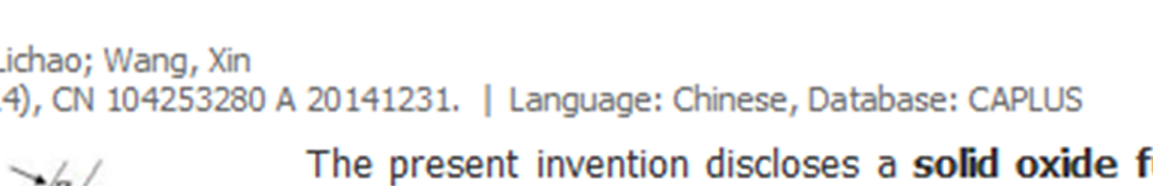 7
Strona Narodowego Urzędu Własności Intelektualnej ChRL (SIPO) [http://english.sipo.gov.cn/]. Krok 2
Podstrona SIPO:
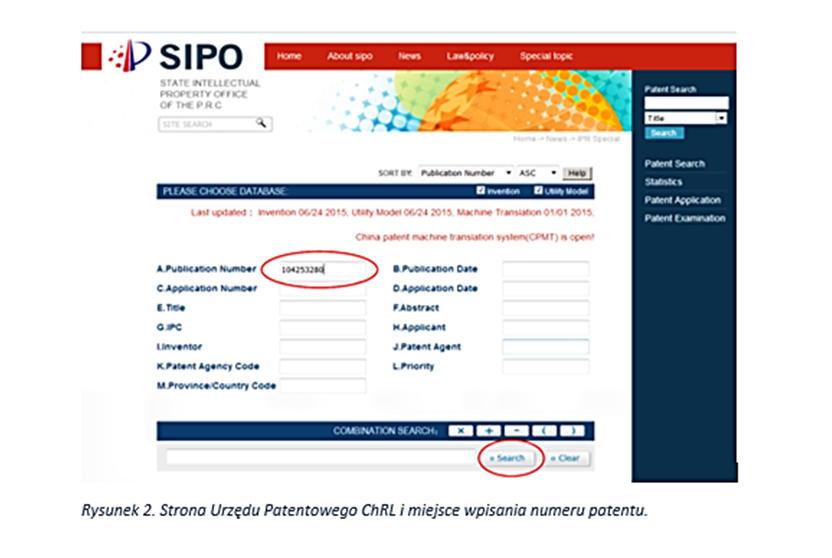 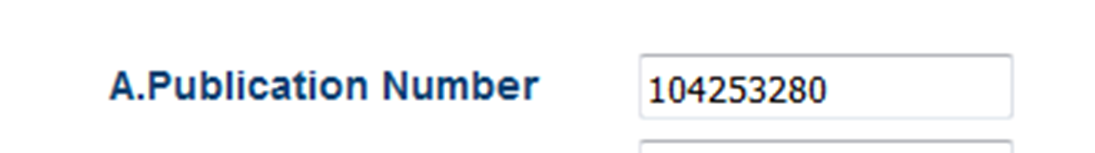 8
Strona Narodowego Urzędu Własności Intelektualnej ChRL (SIPO) [http://english.sipo.gov.cn/]. Krok 3
Wynik wyszukiwania zawierający dane patentu i jego abstrakt.
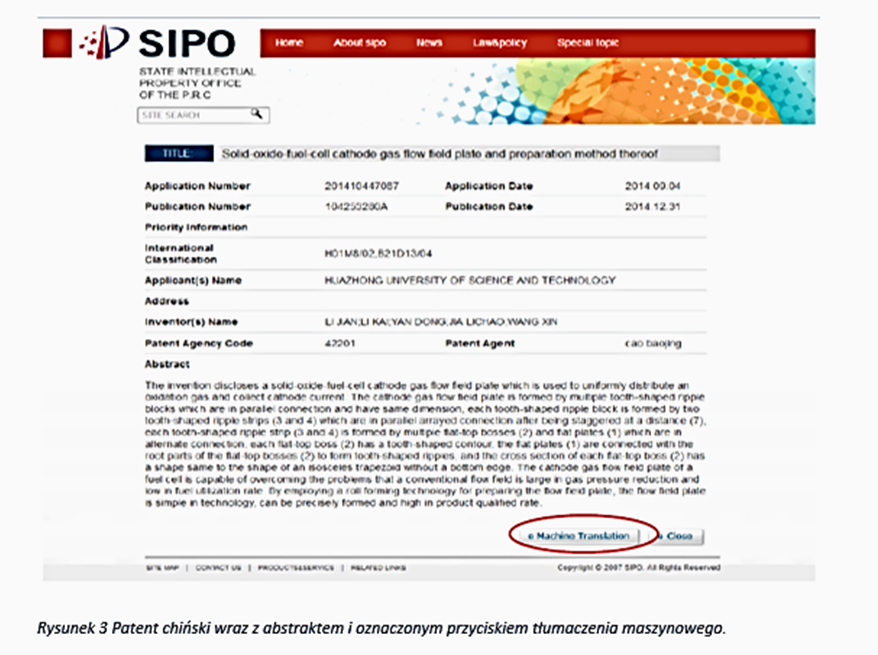 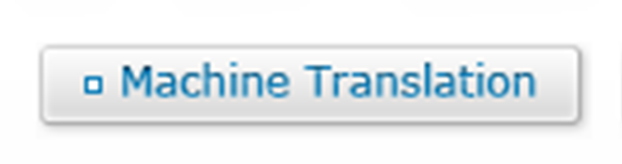 9
Druga opcja wyszukiwawcza: Serwis Europejskiego Urzędu Patentowego (Espacenet) [http://pl.espacenet.com/]. Krok 1
Podlinkowany i podświetlony na czerwono tytuł patentu.
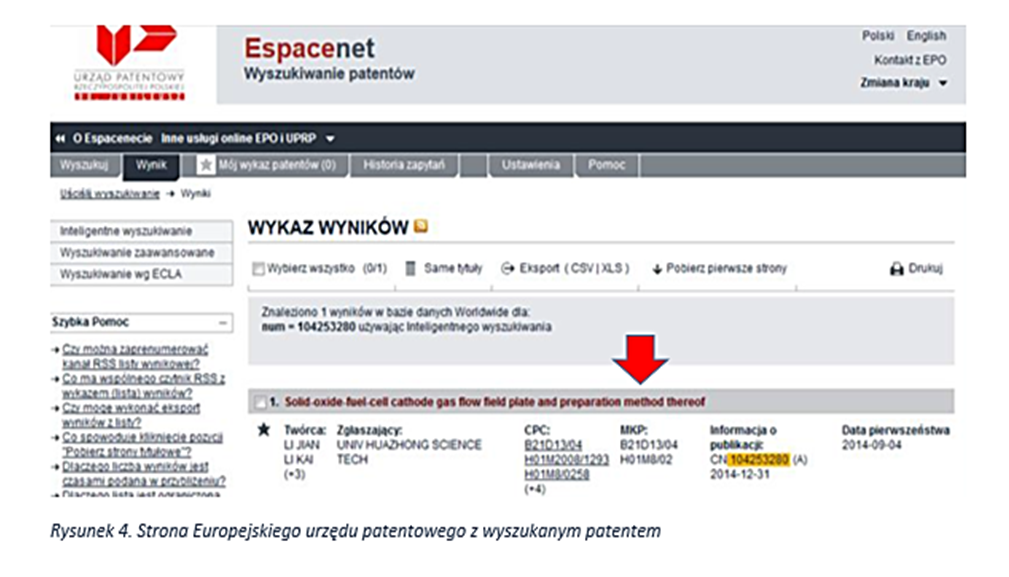 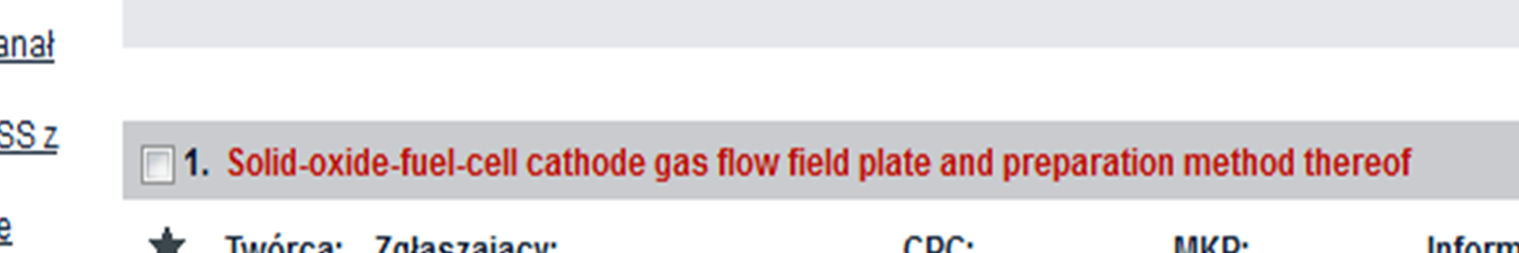 10
Druga opcja wyszukiwawcza: Serwis Europejskiego Urzędu Patentowego (Espacenet) [http://pl.espacenet.com/]. Krok 2
Strona zawierająca dane bibliograficzne opisu patentowego. Tłumaczenie abstraktu.
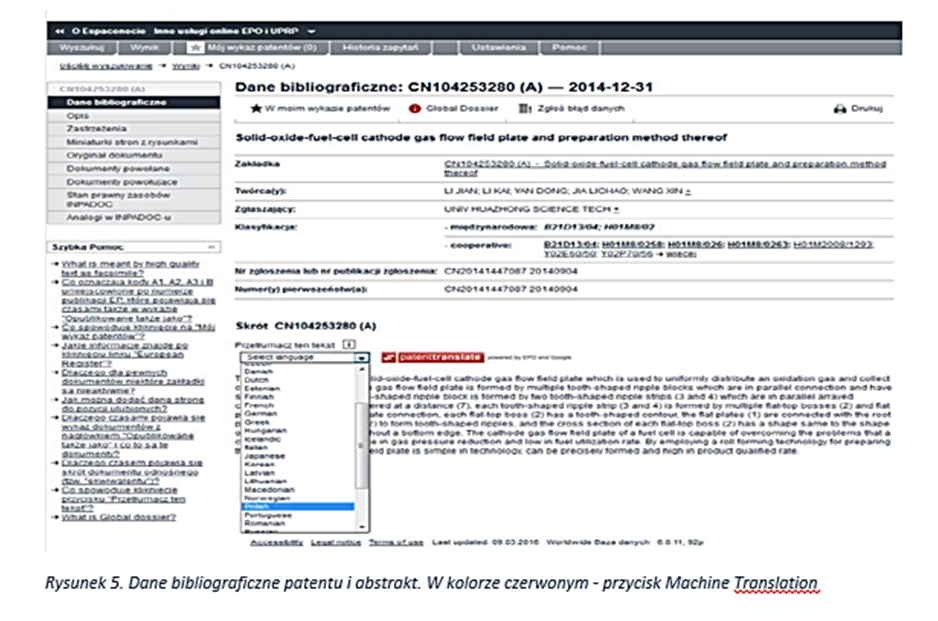 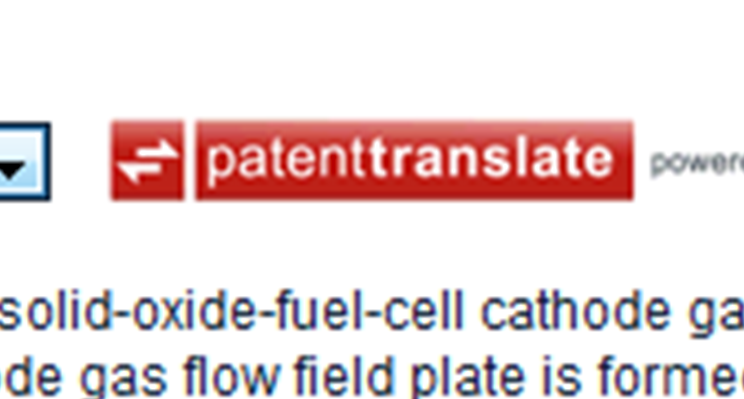 11
Druga opcja wyszukiwawcza: Serwis Europejskiego Urzędu Patentowego (Espacenet) [http://pl.espacenet.com/]. Krok 3
Wybór opcji Oryginał dokumentu. Tłumaczenie całego dokumentu.
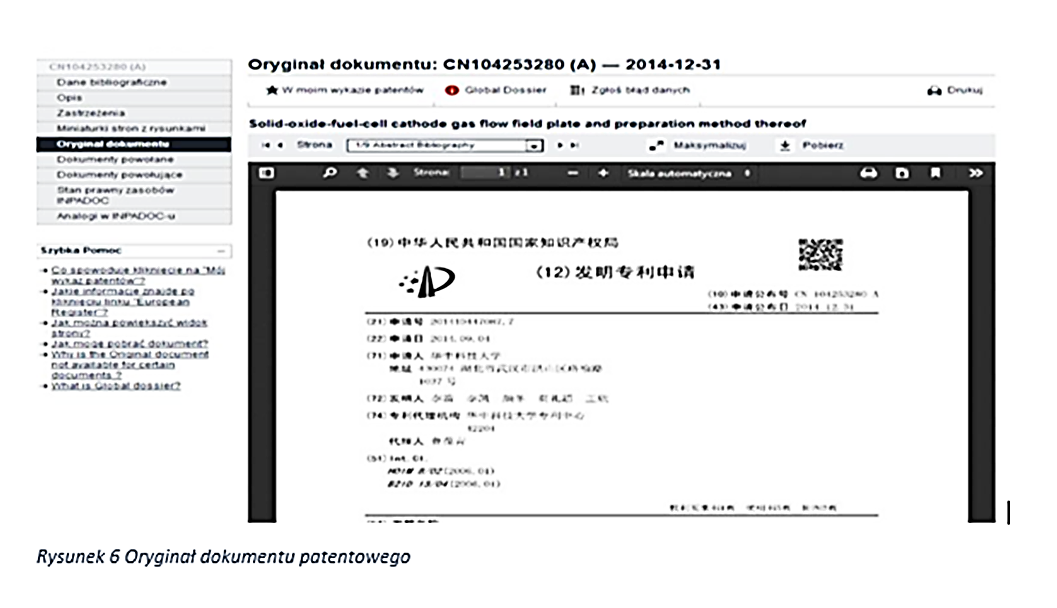 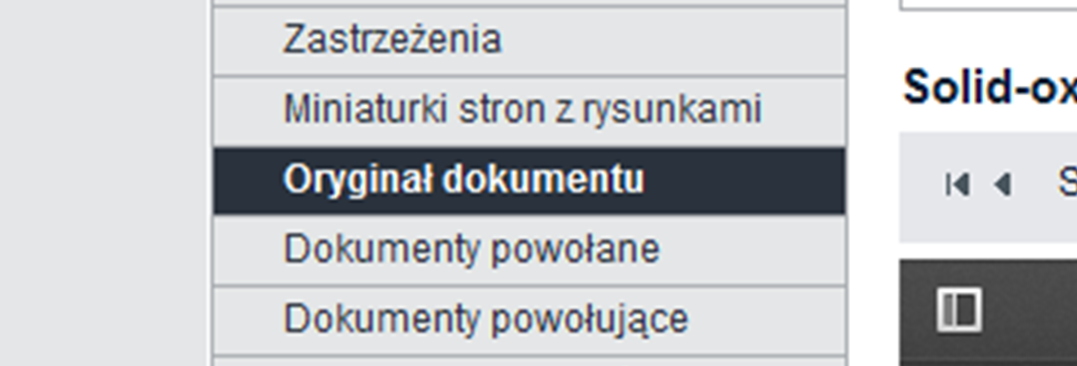 12
Druga opcja wyszukiwawcza: Serwis Europejskiego Urzędu Patentowego (Espacenet) [http://pl.espacenet.com/]. Krok 4
Wybór pola Opis i przycisk Patent Translate. Tłumaczenie całego dokumentu.
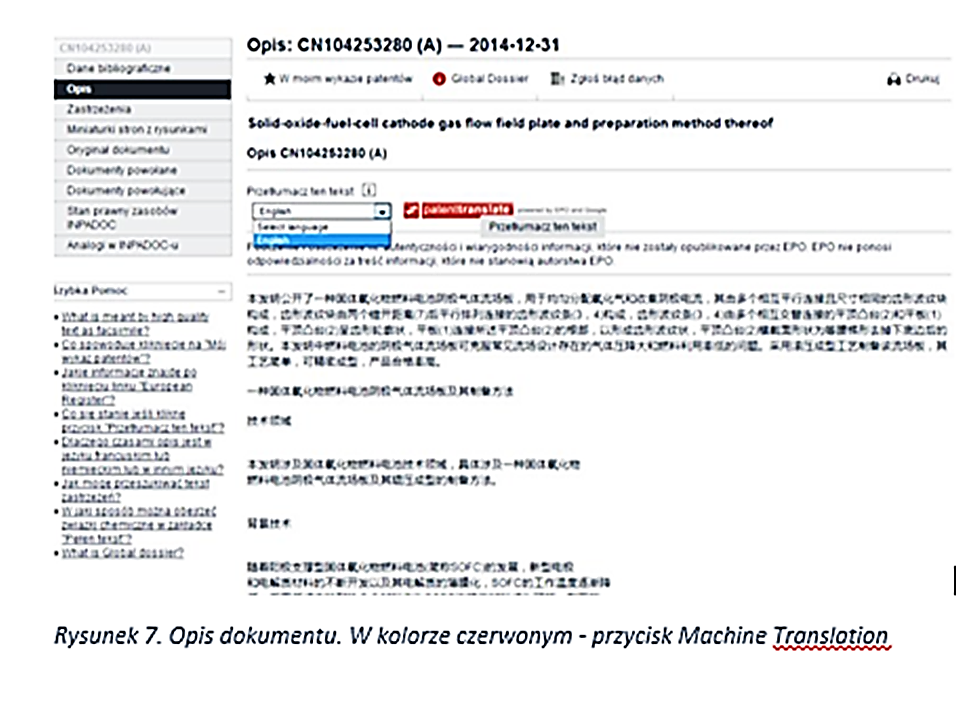 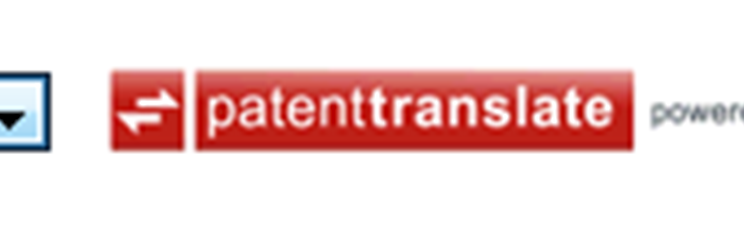 13
Druga opcja wyszukiwawcza: Serwis Europejskiego Urzędu Patentowego (Espacenet) [http://pl.espacenet.com/]. Krok 5
Uzyskane tłumaczenie, plik w formacie PDF.
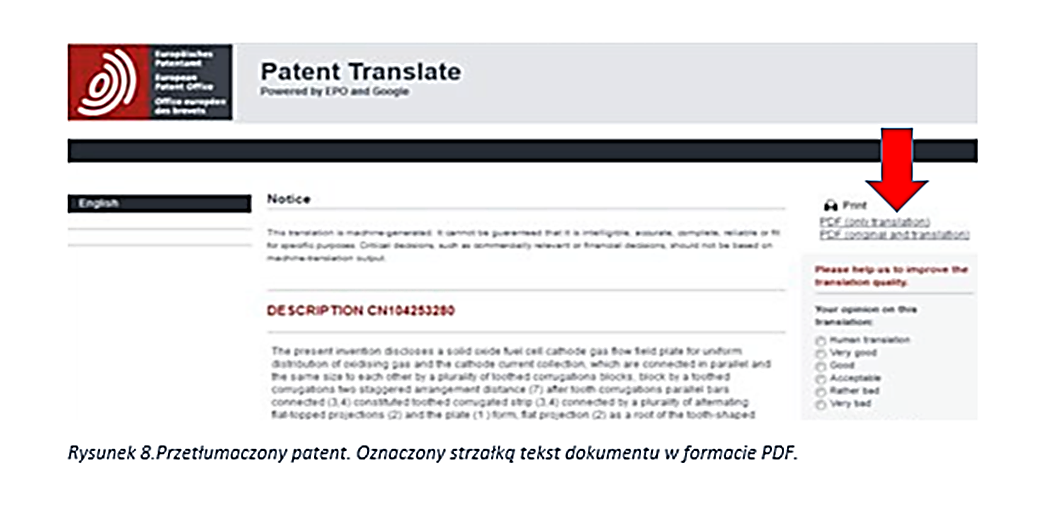 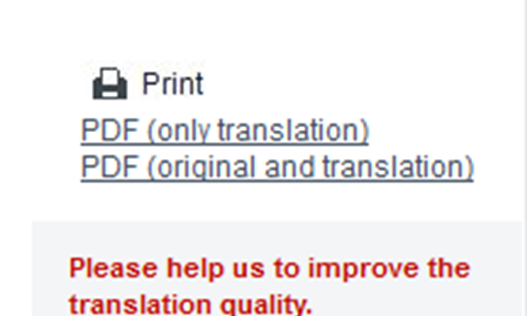 14
Dwie drogi uzyskania maszynowego tłumaczenia japońskich patentów:
Pierwszym sposobem jest wyszukiwanie przez stronę Japan Platform for Patent Information (anglojęzyczna wersja serwisu UP)
  [http://www.j-platpat.inpit.go.jp]
Druga opcja to serwis Europejskiego Urzędu Patentowego (Espacenet) [http://pl.espacenet.com/]
Strona Japan Platform for Patent Information (anglojęzyczna wersja serwisu UP)  [https://www.j-platpat.inpit.go.jp/web/all/top/BTmTopEnglishPage] Krok 1
15
Podstrona serwisu UP w wersji angielskiej
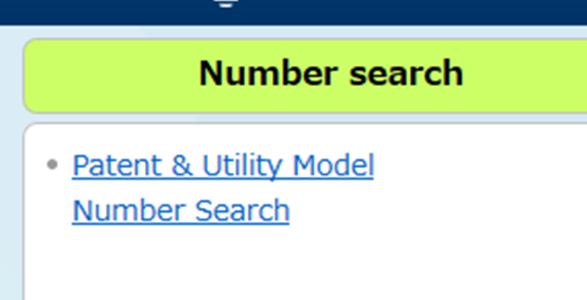 Strona Japan Platform for Patent Information (anglojęzyczna wersja serwisu UP)  [https://www.j-platpat.inpit.go.jp/web/all/top/BTmTopEnglishPage] Krok 2
16
Miejsce wpisania numeru patentu
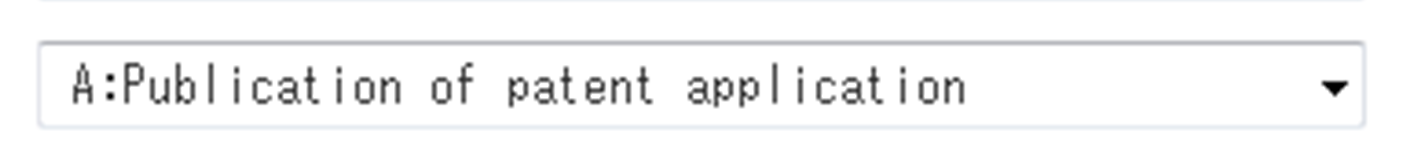 Strona Japan Platform for Patent Information (anglojęzyczna wersja serwisu UP)  [https://www.j-platpat.inpit.go.jp/web/all/top/BTmTopEnglishPage] Krok 3
17
Wynik wyszukiwania    z podlinkowanym numerem patentu
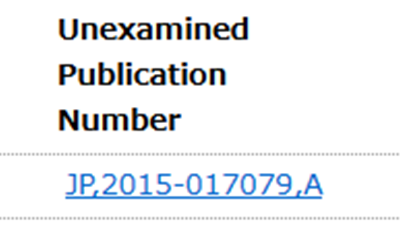 Strona Japan Platform for Patent Information (anglojęzyczna wersja serwisu UP)  [https://www.j-platpat.inpit.go.jp/web/all/top/BTmTopEnglishPage] Krok 4
18
Strona, zawierająca  dane bibliograficzne opisu patentowego.
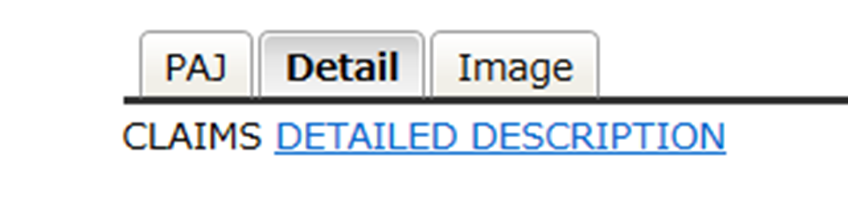 Druga opcja wyszukiwawcza: Serwis Europejskiego Urzędu Patentowego (Espacenet) [http://pl.espacenet.com/].
19
Wyszukujemy identycznie, jak w przypadku patentów chińskich.
20
Dwie drogi uzyskania maszynowego tłumaczenia koreańskich patentów:
Pierwszym sposobem jest wyszukiwanie przez stronę Korean Platform for Patent Information (Anglojęzyczna wersja serwisu UP)
  (KIPRIS) [http://eng.kipris.or.kr/enghome/main.jsp]
Druga opcja to serwis Europejskiego Urzędu Patentowego (Espacenet) [http://pl.espacenet.com/]
Strona Narodowego Urzędu Własności Intelektualnej Korei (KIPRIS) [http://eng.kipris.or.kr/enghome/main.jsp]Krok 1
21
Koreański patent odnaleziony np.          w bazie Chemical Abstracts, na platformie SciFinder.
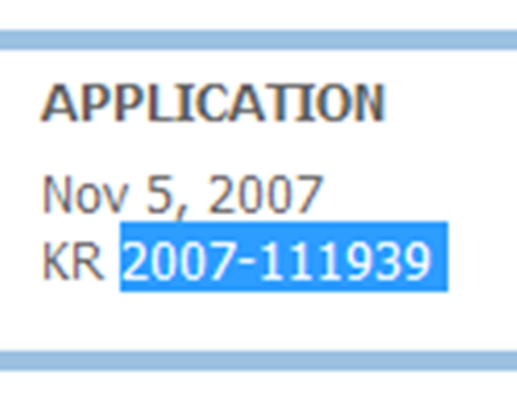 Strona Narodowego Urzędu Własności Intelektualnej Korei (KIPRIS) [http://eng.kipris.or.kr/enghome/main.jsp]Krok 2
22
Podstrona KIPRIS
Okno Application Number
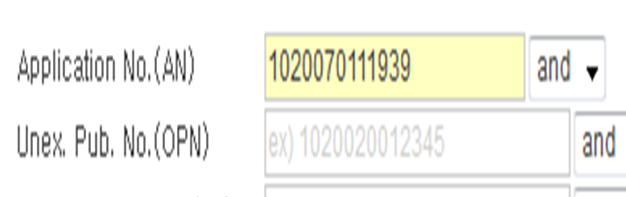 Strona Narodowego Urzędu Własności Intelektualnej Korei (KIPRIS)[http:/eng.kipris.or.kr/enghome/main.jsp]Krok 3
23
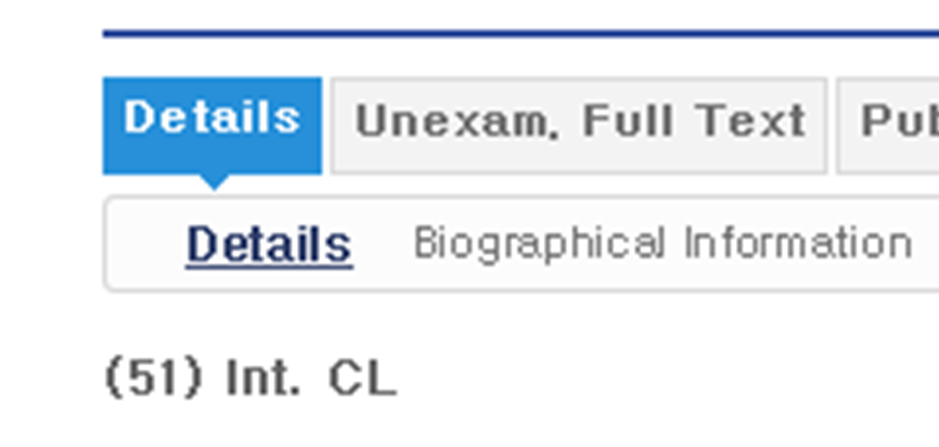 Strona zawierająca dane bibliograficzne opisu patentowego.
Strona Narodowego Urzędu Własności Intelektualnej Korei (KIPRIS)[http:/eng.kipris.or.kr/enghome/main.jsp]Krok 4
24
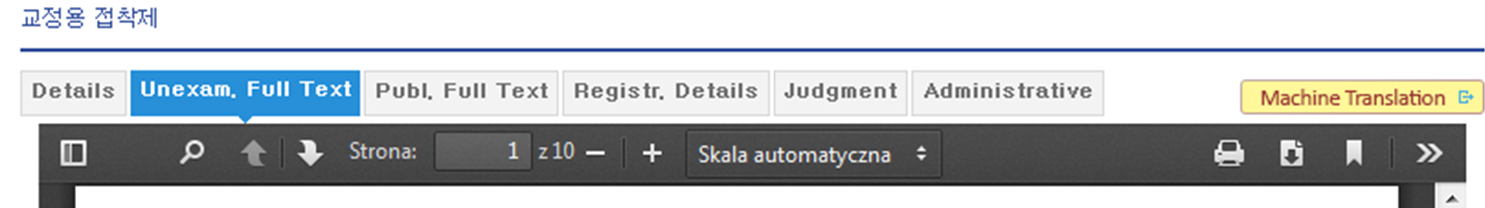 Widok pełnotekstowy  
Przycisk Machine Translation
25
Strona Narodowego Urzędu Własności Intelektualnej Korei (KIPRIS)[http:/eng.kipris.or.kr/enghome/main.jsp]Krok 5
Strona Narodowego Urzędu Własności Intelektualnej Korei (KIPRIS)[http:/eng.kipris.or.kr/enghome/main.jsp]Krok 6
26
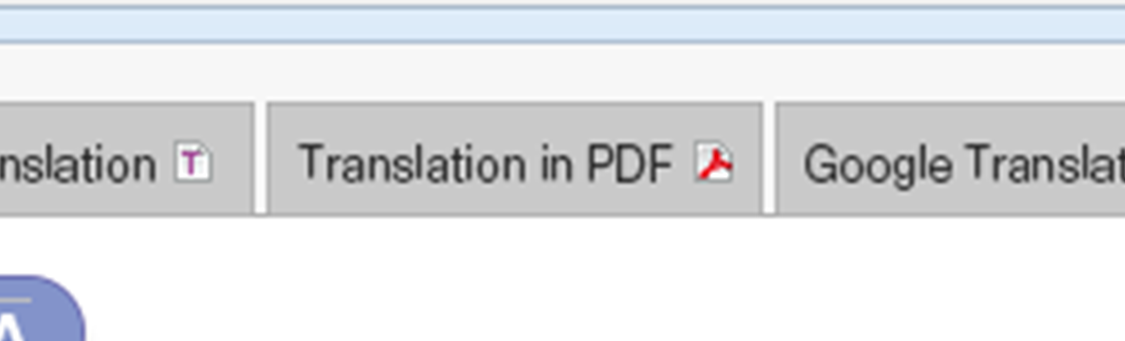 Opcje tłumaczeń tekstu. (Format PDF)
Strona Narodowego Urzędu Własności Intelektualnej Korei (KIPRIS)[http://eng.kipris.or.kr/enghome/main.jsp]Krok 7
27
Przetłumaczony dokument
Druga opcja wyszukiwawcza: Serwis Europejskiego Urzędu Patentowego (Espacenet) [http://pl.espacenet.com/].
28
Wyszukujemy identycznie, jak w przypadku patentów chińskich oraz japońskich.
Dziękuję za uwagę.